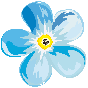 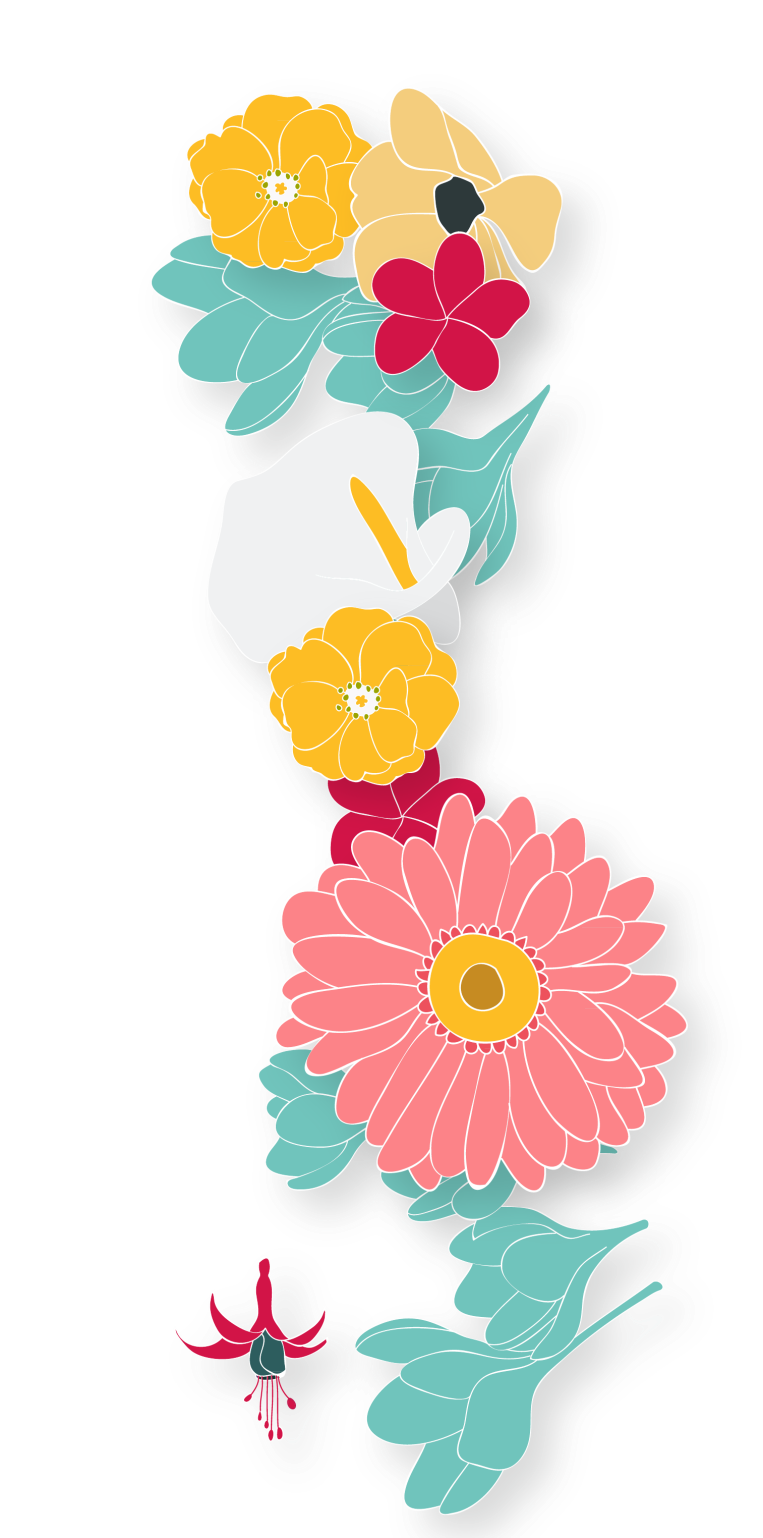 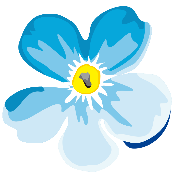 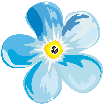 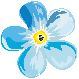 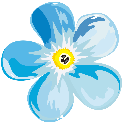 简洁清新小花PPT模板
CONTRACTED WIND POWERPOINT TEMPLATE DESIGNS CONTRACTED WIND POWERPOINT TEMPLATE DESIGNS CONTRACTED WIND POWERPOINT TEMPLATE DESIGNS CONTRACTED WIND POWERPOINT TEMPLATE DESIGNS
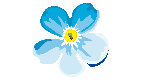 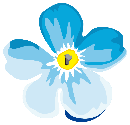 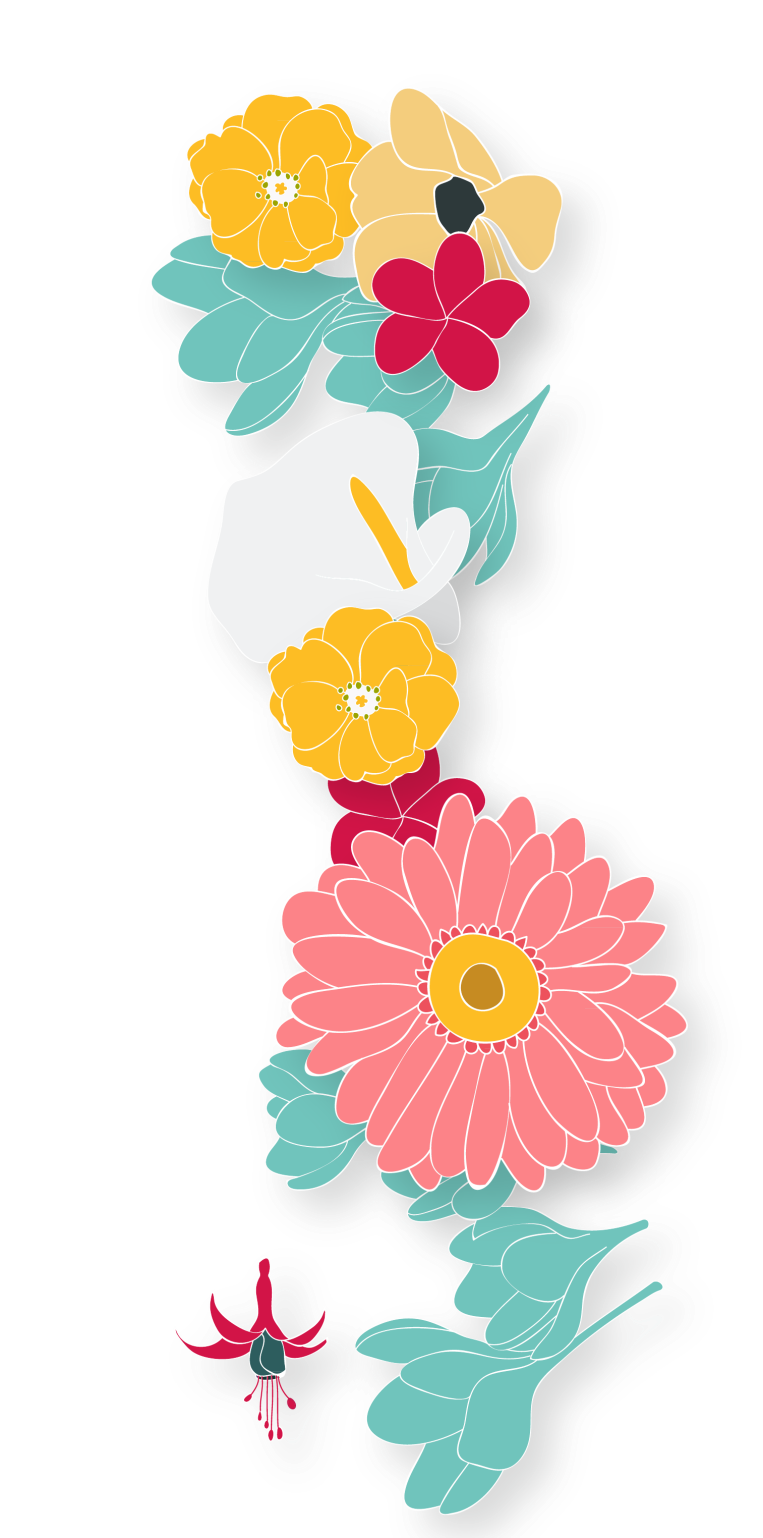 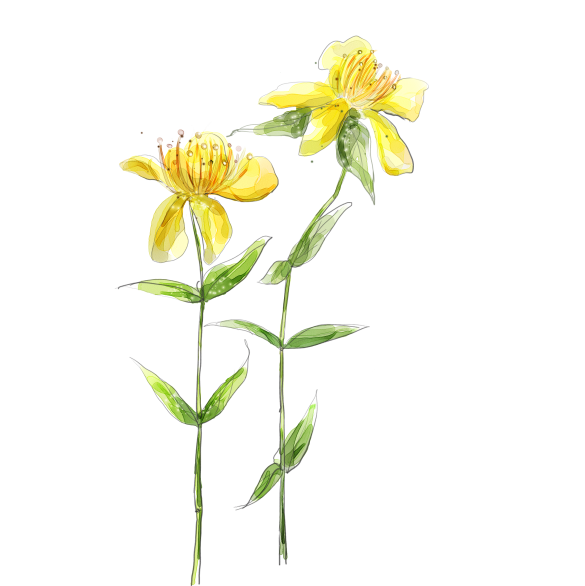 录
目
一、输入文字内容
二、输入文字内容
三、输入文字内容
四、输入文字内容
summer
Summer a lot of things began to trivial for example, I hide in behind the morning in a hurry to eat text, breathed life back to the story, then through these years of ladder to update a day in and day out of
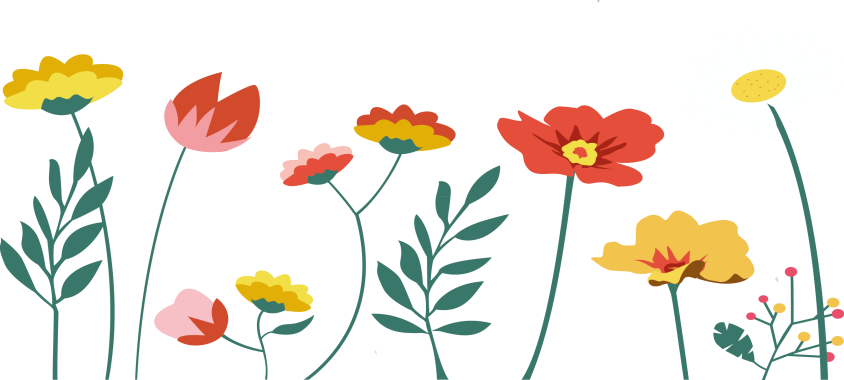 一、请在这里输入文字标题
Summer a lot of things began to trivial for example, I hide in behind the morning in a hurry to eat text, breathed life back to the story, then through these years of ladder to update a day in and day out of
PART
01
THE HEADLINE
请替换文字内容
请替换文字内容
点击添加相关标题文字，点击添加相关标题文字，点击添加相关标题文字，点击添加相关标题文字。
点击添加相关标题文字，点击添加相关标题文字，点击添加相关标题文字，点击添加相关标题文字。
02
03
01
04
请替换文字内容
请替换文字内容
点击添加相关标题文字，点击添加相关标题文字，点击添加相关标题文字，点击添加相关标题文字。
点击添加相关标题文字，点击添加相关标题文字，点击添加相关标题文字，点击添加相关标题文字。
PART
01
THE HEADLINE
01
02
请替换文字内容
点击添加相关标题文字，点击添加相关标题文字，点击添加相关标题文字，点击添加相关标题文字，点击添加相关标题文字。
04
03
请替换文字内容
请替换文字内容
点击添加相关标题文字，点击添加相关标题文字，点击添加相关标题文字，点击添加相关标题文字，点击添加相关标题文字。
点击添加相关标题文字，点击添加相关标题文字，点击添加相关标题文字，点击添加相关标题文字，点击添加相关标题文字。
请替换文字内容
点击添加相关标题文字，点击添加相关标题文字，点击添加相关标题文字，点击添加相关标题文字，点击添加相关标题文字。
PART
01
THE HEADLINE
请替换文字内容
请替换文字内容
请替换文字内容
请替换文字内容
请替换文字内容
点击添加相关标题文字，点击添加相关标题文字，点击添加相关标题文字，点击添加相关标题文字。
点击添加相关标题文字，点击添加相关标题文字，点击添加相关标题文字，点击添加相关标题文字。
点击添加相关标题文字，点击添加相关标题文字，点击添加相关标题文字，点击添加相关标题文字。
点击添加相关标题文字，点击添加相关标题文字，点击添加相关标题文字，点击添加相关标题文字。
点击添加相关标题文字，点击添加相关标题文字，点击添加相关标题文字，点击添加相关标题文字。
PART
02
THE HEADLINE
请替换文字内容
点击添加相关标题文字，点击添加相关标题文字，点击添加相关标题文字，点击添加相关标题文字，点击添加相关标题文字。
请替换文字内容
点击添加相关标题文字，点击添加相关标题文字，点击添加相关标题文字，点击添加相关标题文字，点击添加相关标题文字。
请替换文字内容
点击添加相关标题文字，点击添加相关标题文字，点击添加相关标题文字，点击添加相关标题文字，点击添加相关标题文字。
PART
02
THE HEADLINE
请替换文字内容
请替换文字内容
点击添加相关标题文字，点击添加相关标题文字，点击添加相关标题文字，点击添加相关标题文字。
点击添加相关标题文字，点击添加相关标题文字，点击添加相关标题文字，点击添加相关标题文字。
请替换文字内容
请替换文字内容
点击添加相关标题文字，点击添加相关标题文字，点击添加相关标题文字，点击添加相关标题文字。
点击添加相关标题文字，点击添加相关标题文字，点击添加相关标题文字，点击添加相关标题文字。
请替换文字内容
请替换文字内容
点击添加相关标题文字，点击添加相关标题文字，点击添加相关标题文字，点击添加相关标题文字。
点击添加相关标题文字，点击添加相关标题文字，点击添加相关标题文字，点击添加相关标题文字。
PART
02
THE HEADLINE
请替换文字内容
点击添加相关标题文字，点击添加相关标题文字，点击添加相关标题文字，点击添加相关标题文字。
请替换文字内容
YOUR TITLE
YOUR TITLE
点击添加相关标题文字，点击添加相关标题文字，点击添加相关标题文字，点击添加相关标题文字。
请替换文字内容
点击添加相关标题文字，点击添加相关标题文字，点击添加相关标题文字，点击添加相关标题文字。
YOUR TITLE
YOUR TITLE
请替换文字内容
点击添加相关标题文字，点击添加相关标题文字，点击添加相关标题文字，点击添加相关标题文字。
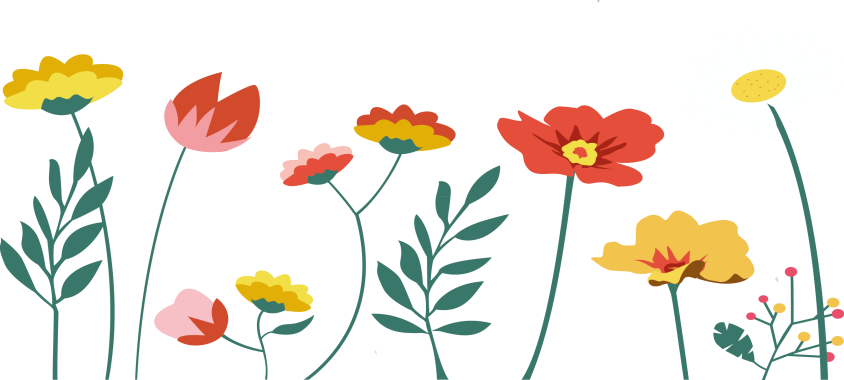 二、请在这里输入文字标题
Summer a lot of things began to trivial for example, I hide in behind the morning in a hurry to eat text, breathed life back to the story, then through these years of ladder to update a day in and day out of
PART
01
THE HEADLINE
请替换文字内容
请替换文字内容
请替换文字内容
请替换文字内容
点击添加相关标题文字，点击添加相关标题文字，点击添加相关标题文字，点击添加相关标题文字。
点击添加相关标题文字，点击添加相关标题文字，点击添加相关标题文字，点击添加相关标题文字。
点击添加相关标题文字，点击添加相关标题文字，点击添加相关标题文字，点击添加相关标题文字。
点击添加相关标题文字，点击添加相关标题文字，点击添加相关标题文字，点击添加相关标题文字。
PART
02
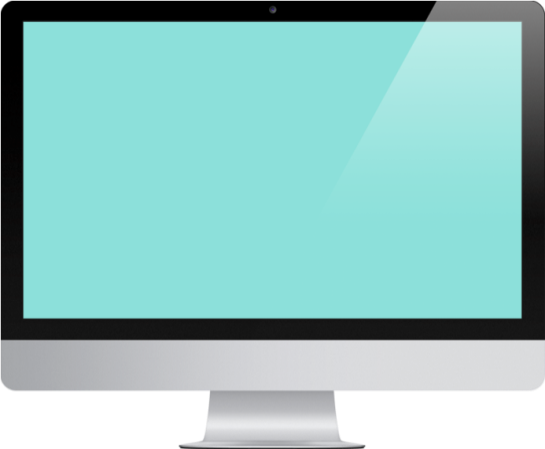 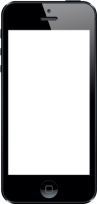 THE HEADLINE
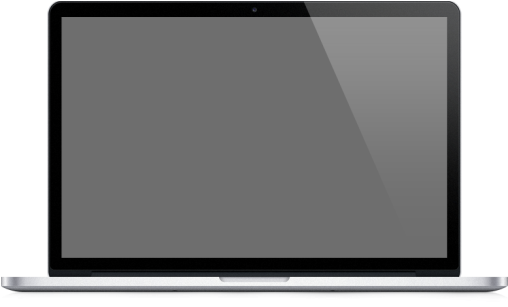 请替换文字内容
请替换文字内容
请替换文字内容
点击添加相关标题文字，点击添加相关标题文字，点击添加相关标题文字，点击添加相关标题文字。
点击添加相关标题文字，点击添加相关标题文字，点击添加相关标题文字，点击添加相关标题文字。
点击添加相关标题文字，点击添加相关标题文字，点击添加相关标题文字，点击添加相关标题文字。
PART
03
THE HEADLINE
请替换文字内容
标题文字
点击添加相关标题文字，点击添加相关标题文字，点击添加相关标题文字，点击添加相关标题文字，点击添加相关标题文字。
标题文字
标题文字
请替换文字内容
请替换文字内容
点击添加相关标题文字，点击添加相关标题文字，点击添加相关标题文字，点击添加相关标题文字，点击添加相关标题文字。
点击添加相关标题文字，点击添加相关标题文字，点击添加相关标题文字，点击添加相关标题文字，点击添加相关标题文字。
标题文字
PART
04
THE HEADLINE
请替换文字内容
请替换文字内容
点击添加相关标题文字，点击添加相关标题文字，点击添加相关标题文字，点击添加相关标题文字。
点击添加相关标题文字，点击添加相关标题文字，点击添加相关标题文字，点击添加相关标题文字。
1
2
3
4
YOUR TITLE
YOUR TITLE
YOUR TITLE
YOUR TITLE
请替换文字内容
请替换文字内容
点击添加相关标题文字，点击添加相关标题文字，点击添加相关标题文字，点击添加相关标题文字。
点击添加相关标题文字，点击添加相关标题文字，点击添加相关标题文字，点击添加相关标题文字。
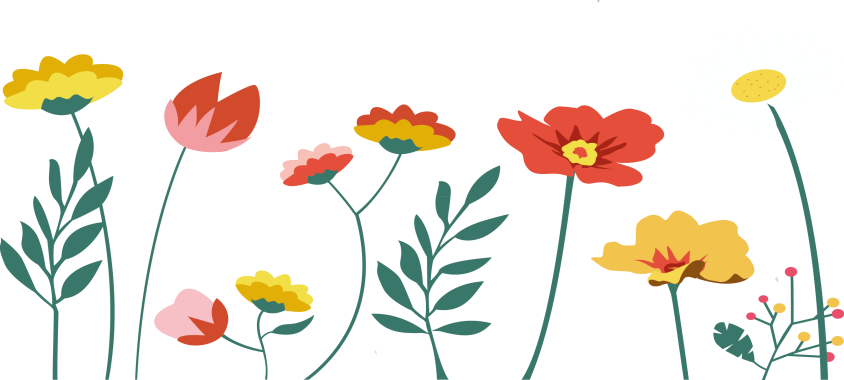 三、请在这里输入文字标题
Summer a lot of things began to trivial for example, I hide in behind the morning in a hurry to eat text, breathed life back to the story, then through these years of ladder to update a day in and day out of
PART
04
THE HEADLINE
请替换文字内容
点击添加相关标题文字，点击添加相关标题文字，点击添加相关标题文字，点击添加相关标题文字，点击添加相关标题文字。
请替换文字内容
点击添加相关标题文字，点击添加相关标题文字，点击添加相关标题文字，点击添加相关标题文字，点击添加相关标题文字。
请替换文字内容
点击添加相关标题文字，点击添加相关标题文字，点击添加相关标题文字，点击添加相关标题文字，点击添加相关标题文字。
请替换文字内容
点击添加相关标题文字，点击添加相关标题文字，点击添加相关标题文字，点击添加相关标题文字，点击添加相关标题文字。
请替换文字内容
点击添加相关标题文字，点击添加相关标题文字，点击添加相关标题文字，点击添加相关标题文字，点击添加相关标题文字。
PART
01
THE HEADLINE
请替换文字内容
请替换文字内容
点击添加相关标题文字，点击添加相关标题文字，点击添加相关标题文字，点击添加相关标题文字，点击添加相关标题文字。
点击添加相关标题文字，点击添加相关标题文字，点击添加相关标题文字，点击添加相关标题文字，点击添加相关标题文字。
TITLE
TITLE
TITLE
TITLE
TITLE
TITLE
TITLE
TITLE
请替换文字内容
请替换文字内容
点击添加相关标题文字，点击添加相关标题文字，点击添加相关标题文字，点击添加相关标题文字，点击添加相关标题文字。
点击添加相关标题文字，点击添加相关标题文字，点击添加相关标题文字，点击添加相关标题文字，点击添加相关标题文字。
PART
02
THE HEADLINE
请替换文字内容
01
点击添加相关标题文字，点击添加相关标题文字，点击添加相关标题文字，点击添加相关标题文字，点击添加相关标题文字。
请替换文字内容
02
THE TITLE
点击添加相关标题文字，点击添加相关标题文字，点击添加相关标题文字，点击添加相关标题文字，点击添加相关标题文字。
请替换文字内容
03
点击添加相关标题文字，点击添加相关标题文字，点击添加相关标题文字，点击添加相关标题文字，点击添加相关标题文字。
04
请替换文字内容
点击添加相关标题文字，点击添加相关标题文字，点击添加相关标题文字，点击添加相关标题文字，点击添加相关标题文字。
05
请替换文字内容
点击添加相关标题文字，点击添加相关标题文字，点击添加相关标题文字，点击添加相关标题文字，点击添加相关标题文字。
PART
04
THE HEADLINE
01
04
03
05
02
请替换文字内容
点击添加相关标题文字，点击添加相关标题文字，点击添加相关标题文字，点击添加相关标题文字。
请替换文字内容
点击添加相关标题文字，点击添加相关标题文字，点击添加相关标题文字，点击添加相关标题文字。
请替换文字内容
点击添加相关标题文字，点击添加相关标题文字，点击添加相关标题文字，点击添加相关标题文字。
请替换文字内容
点击添加相关标题文字，点击添加相关标题文字，点击添加相关标题文字，点击添加相关标题文字。
请替换文字内容
点击添加相关标题文字，点击添加相关标题文字，点击添加相关标题文字，点击添加相关标题文字。
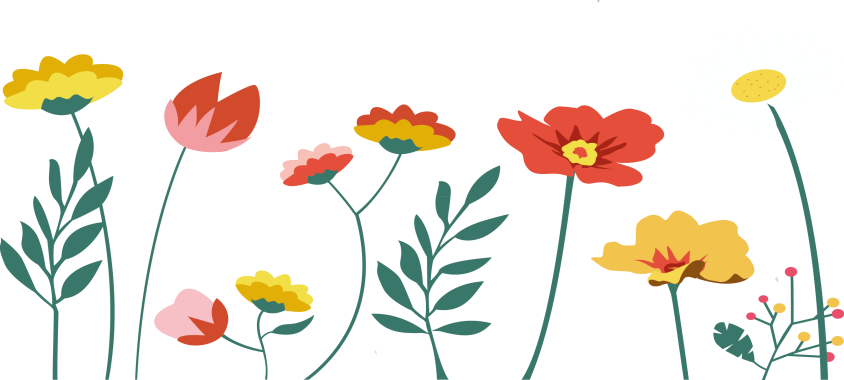 四、请在这里输入文字标题
Summer a lot of things began to trivial for example, I hide in behind the morning in a hurry to eat text, breathed life back to the story, then through these years of ladder to update a day in and day out of
PART
03
THE HEADLINE
请替换文字内容
请替换文字内容
点击添加相关标题文字，点击添加相关标题文字，点击添加相关标题文字，点击添加相关标题文字。
点击添加相关标题文字，点击添加相关标题文字，点击添加相关标题文字，点击添加相关标题文字。
请替换文字内容
点击添加相关标题文字，点击添加相关标题文字，点击添加相关标题文字，点击添加相关标题文字。
请替换文字内容
点击添加相关标题文字，点击添加相关标题文字，点击添加相关标题文字，点击添加相关标题文字。
PART
03
THE HEADLINE
请替换文字内容
请替换文字内容
请替换文字内容
点击添加相关标题文字，点击添加相关标题文字，点击添加相关标题文字。
点击添加相关标题文字，点击添加相关标题文字，点击添加相关标题文字。
点击添加相关标题文字，点击添加相关标题文字，点击添加相关标题文字。
请替换文字内容
请替换文字内容
请替换文字内容
点击添加相关标题文字，点击添加相关标题文字，点击添加相关标题文字。
点击添加相关标题文字，点击添加相关标题文字，点击添加相关标题文字。
点击添加相关标题文字，点击添加相关标题文字，点击添加相关标题文字。
PART
04
THE HEADLINE
请替换文字内容
请替换文字内容
请替换文字内容
点击添加相关标题文字，点击添加相关标题文字，点击添加相关标题文字，点击添加相关标题文字，点击添加相关标题文字。
点击添加相关标题文字，点击添加相关标题文字，点击添加相关标题文字，点击添加相关标题文字，点击添加相关标题文字。
点击添加相关标题文字，点击添加相关标题文字，点击添加相关标题文字，点击添加相关标题文字，点击添加相关标题文字。
请替换文字内容
请替换文字内容
请替换文字内容
点击添加相关标题文字，点击添加相关标题文字，点击添加相关标题文字，点击添加相关标题文字，点击添加相关标题文字。
点击添加相关标题文字，点击添加相关标题文字，点击添加相关标题文字，点击添加相关标题文字，点击添加相关标题文字。
点击添加相关标题文字，点击添加相关标题文字，点击添加相关标题文字，点击添加相关标题文字，点击添加相关标题文字。
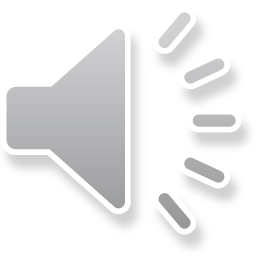 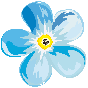 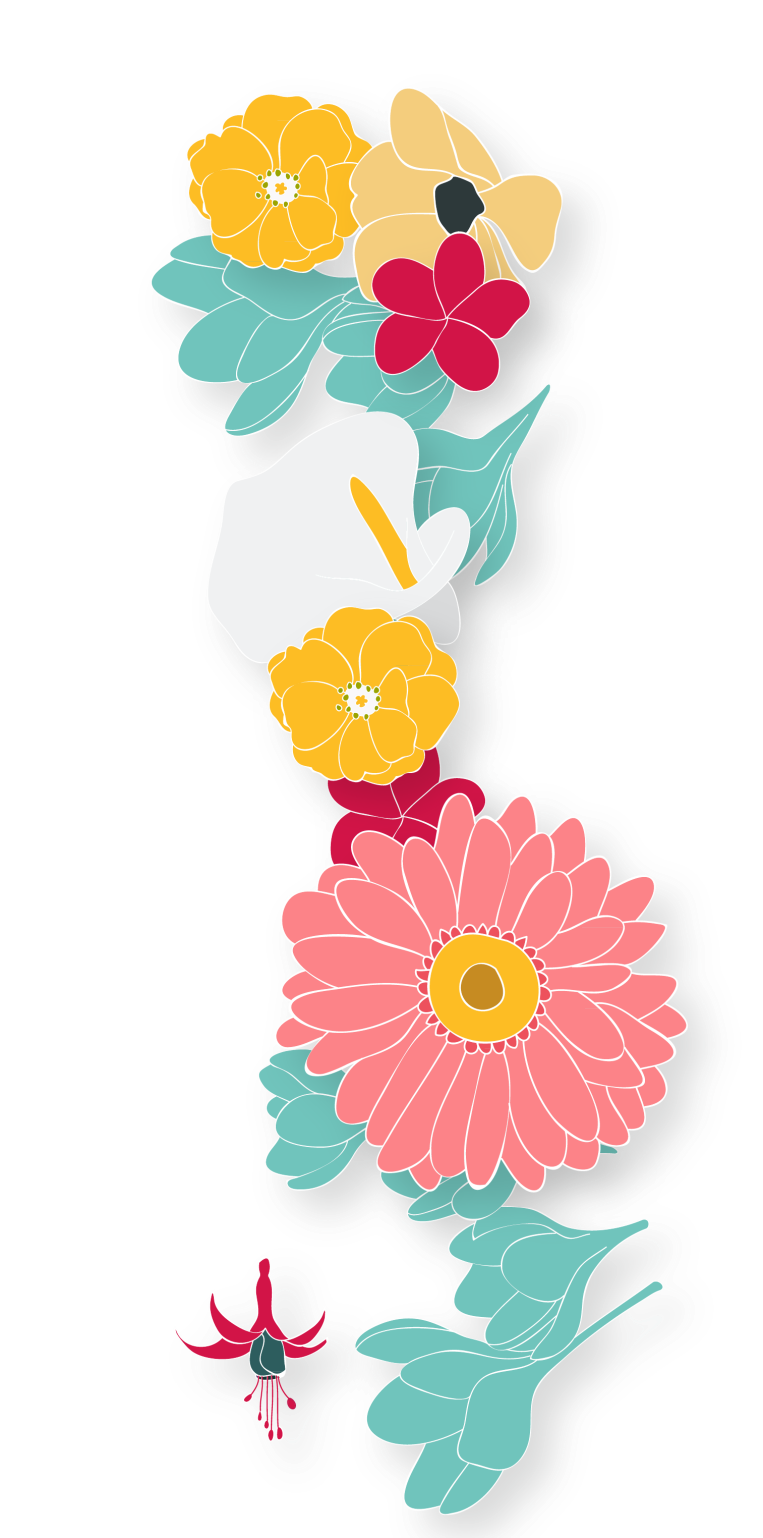 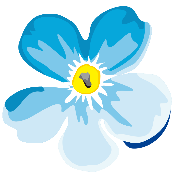 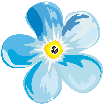 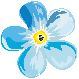 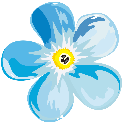 简洁小花实用PPT模板
CONTRACTED WIND POWERPOINT TEMPLATE DESIGNS CONTRACTED WIND POWERPOINT TEMPLATE DESIGNS CONTRACTED WIND POWERPOINT TEMPLATE DESIGNS CONTRACTED WIND POWERPOINT TEMPLATE DESIGNS
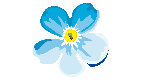 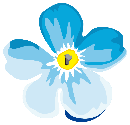 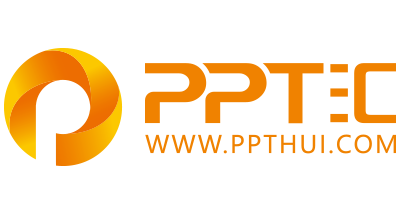 上万精品PPT模板全部免费下载
PPT汇    www.ppthui.com
PPT模板下载：www.ppthui.com/muban/            行业PPT模板：www.ppthui.com/hangye/
工作PPT模板：www.ppthui.com/gongzuo/         节日PPT模板：www.ppthui.com/jieri/
PPT背景图片： www.ppthui.com/beijing/            PPT课件模板：www.ppthui.com/kejian/
[Speaker Notes: 模板来自于 https://www.ppthui.com    【PPT汇】]